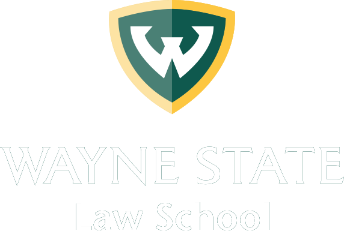 Trends in Government Accountability, Transparency, and Oversight
Former California Assemblymember Ken Cooley and Ben Eikey
Levin Center for Oversight and Democracy
State Oversight Academy
November 13, 2023
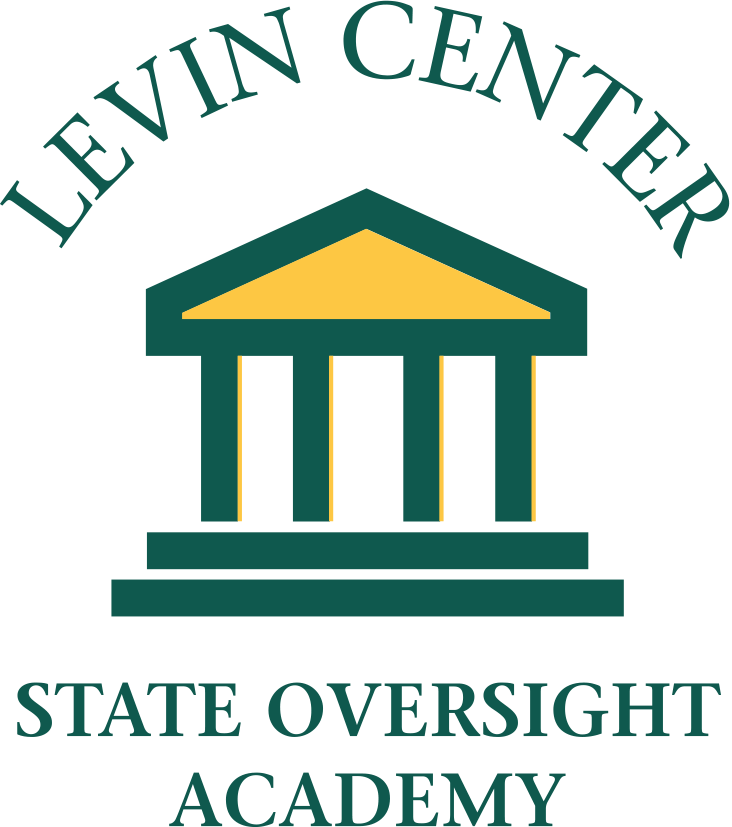 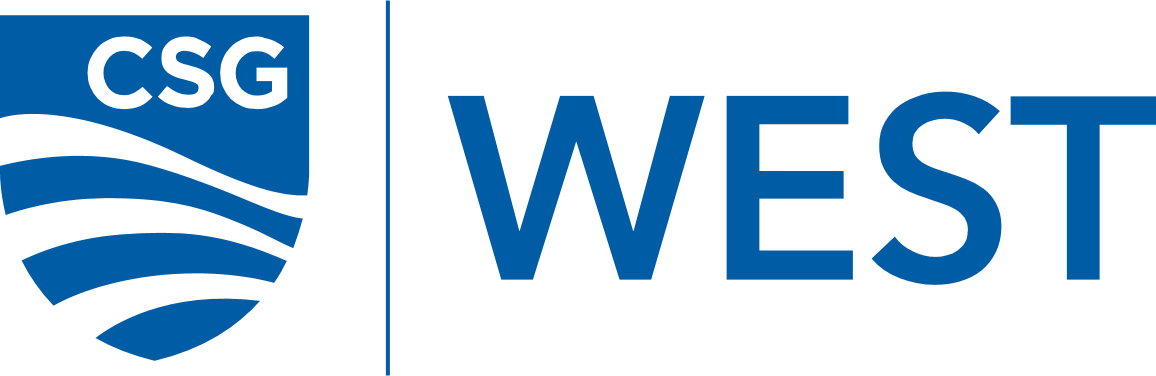 levincenter@wayne.edu
Levin Center for Oversight and Democracy​
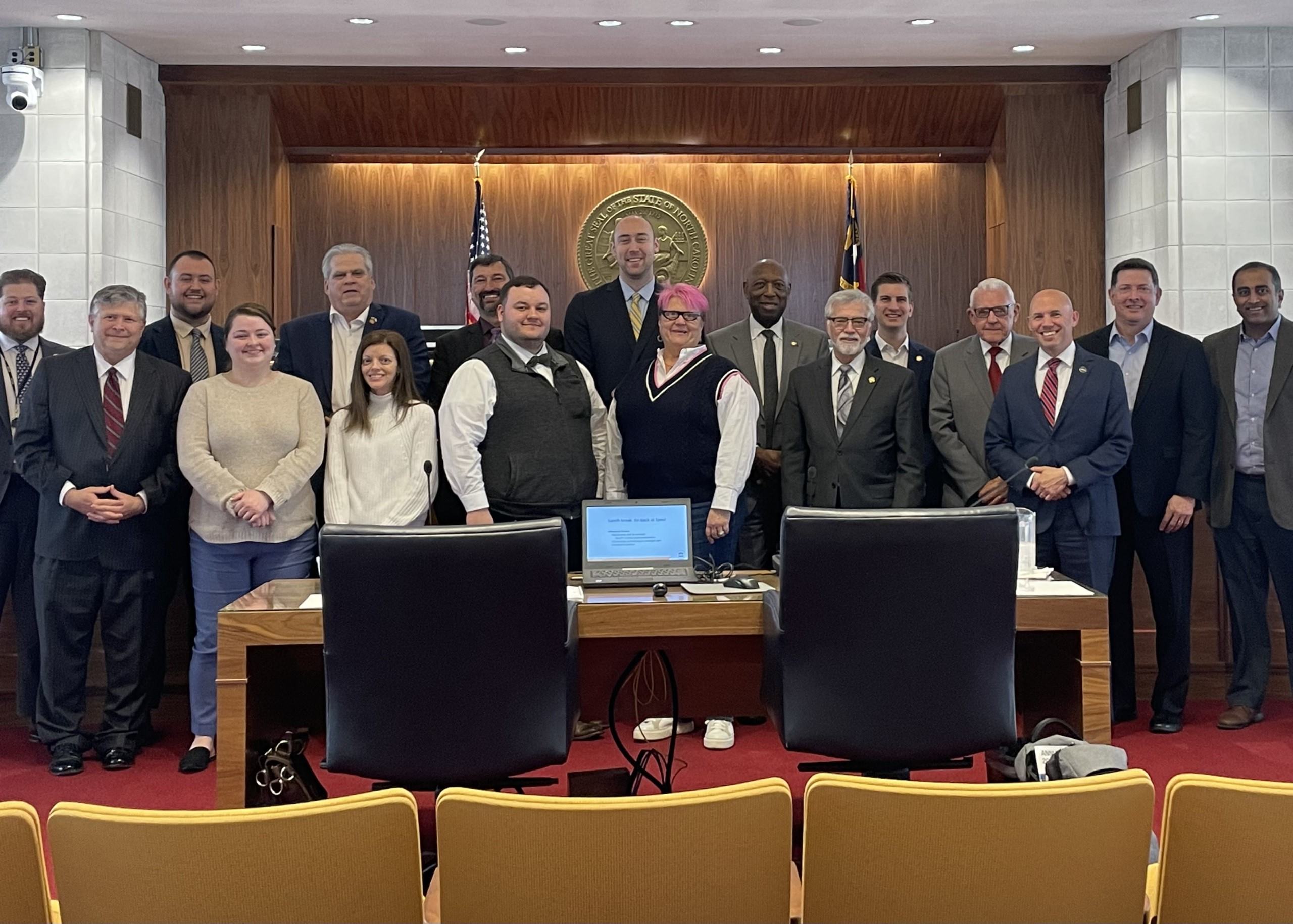 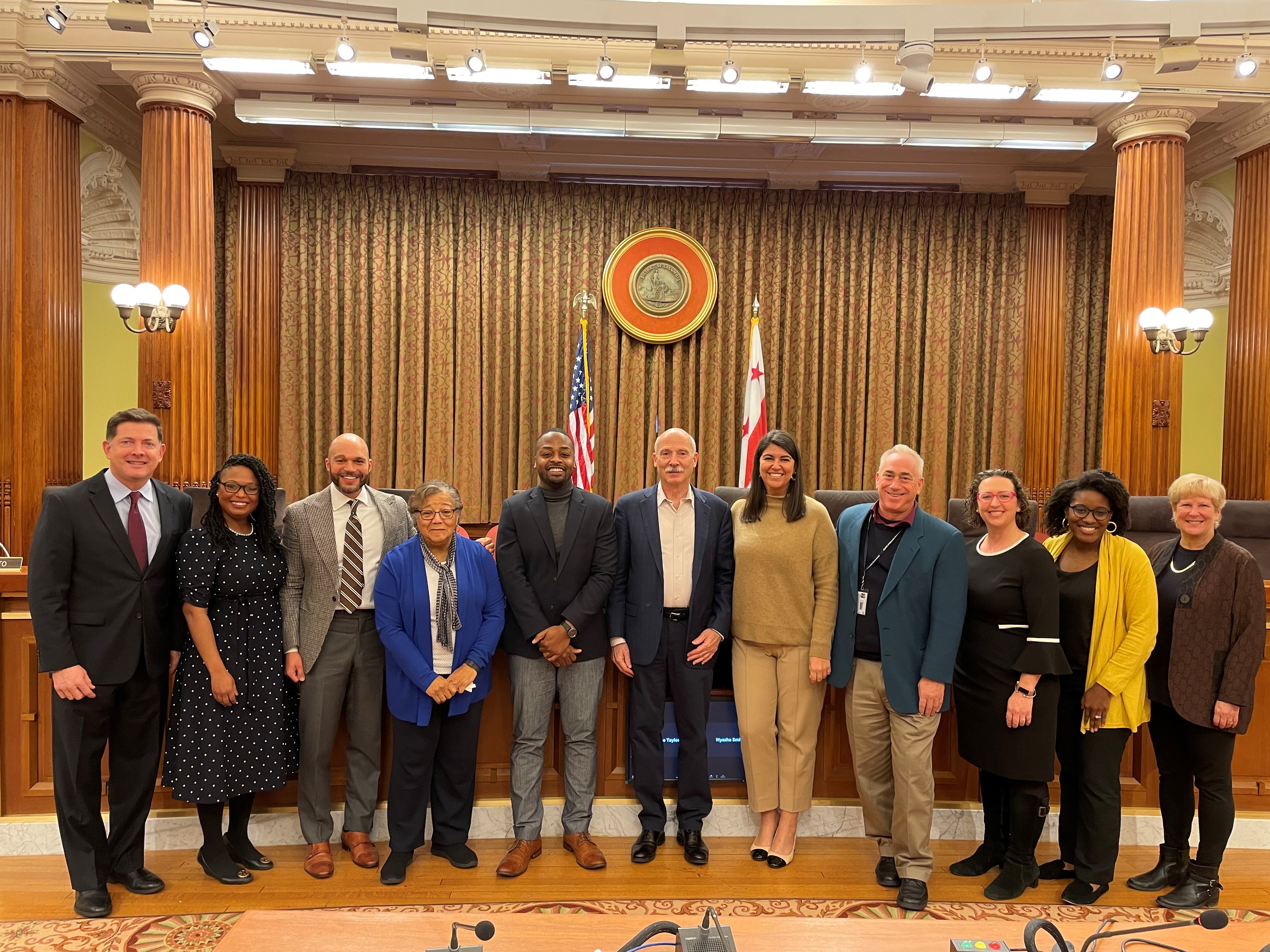 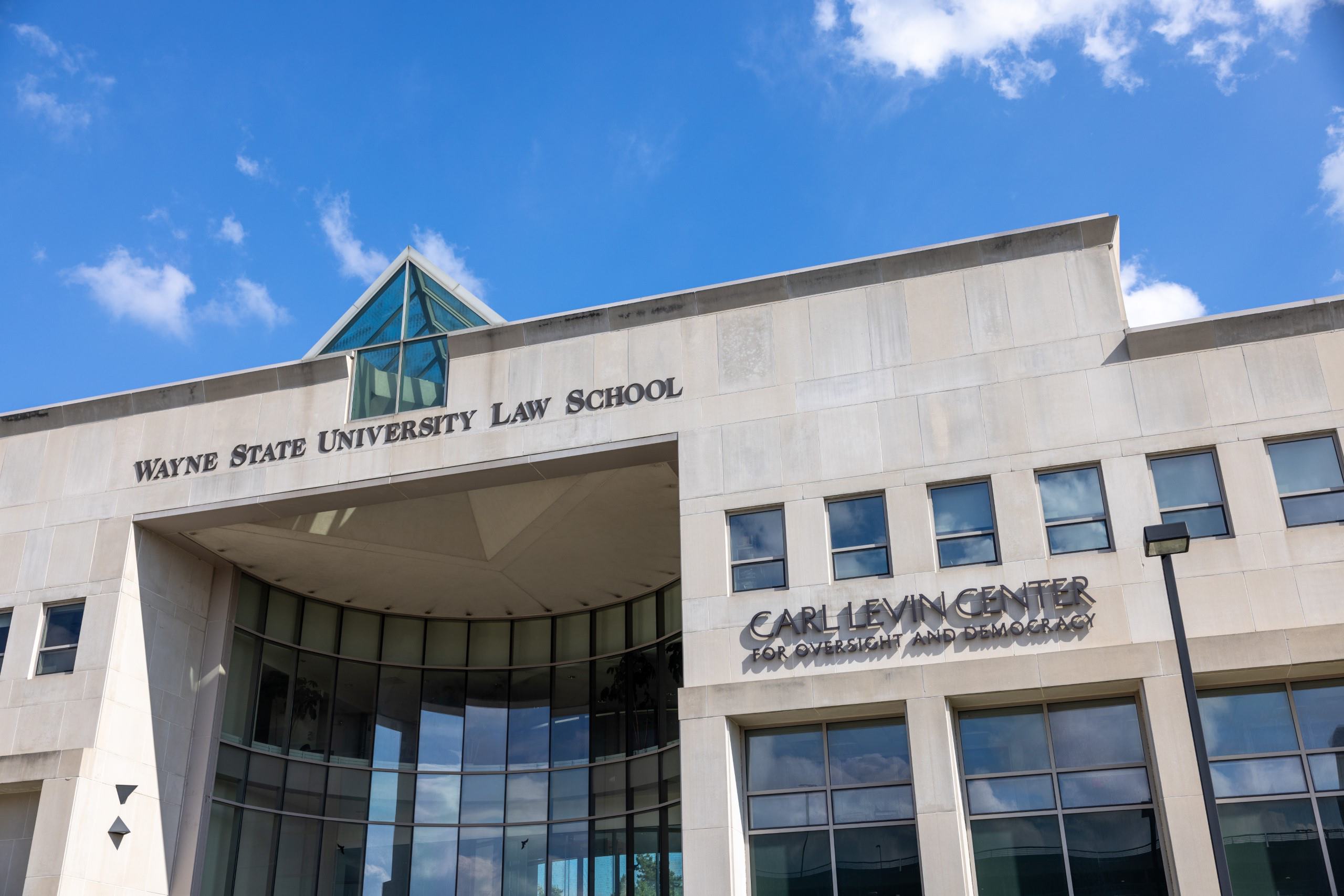 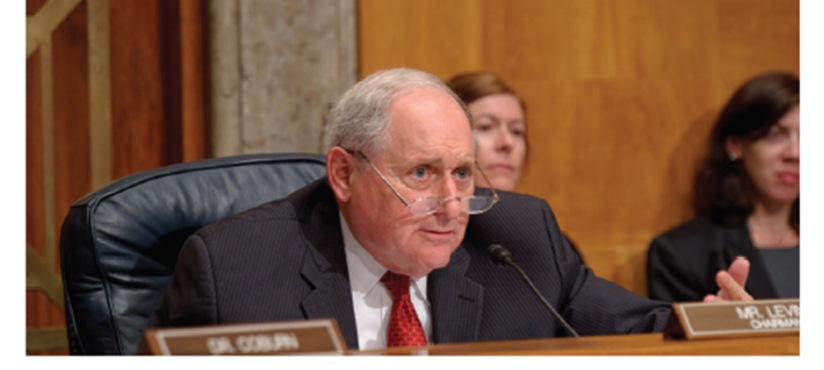 North Carolina General Assembly
Oversight Workshop
U.S. Sen. Carl Levin
Wayne State Law School
Workshops for Congress, state, international legislatures​
Videos, testimony, webinars, social media
Research & Reports (50-state analysis, contract oversight, more)​
Conferences, panels & events
State Oversight Academy
More: Benjamin.Eikey@wayne.edu
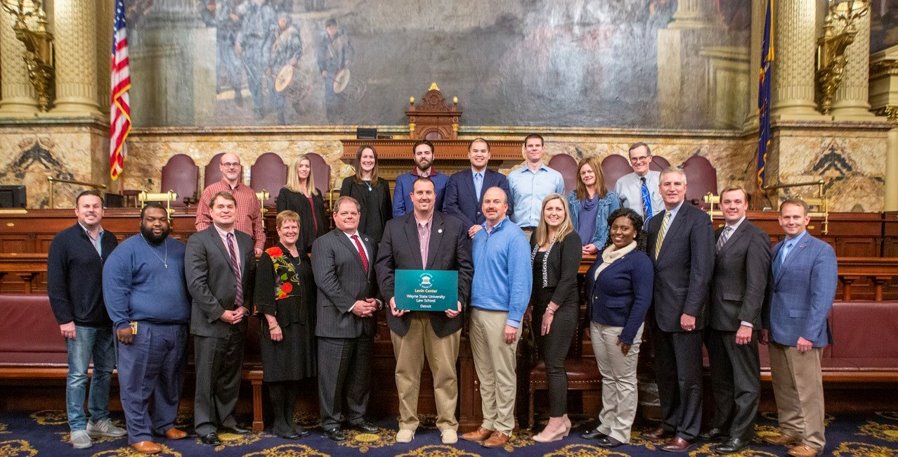 DC Council Oversight Workshop
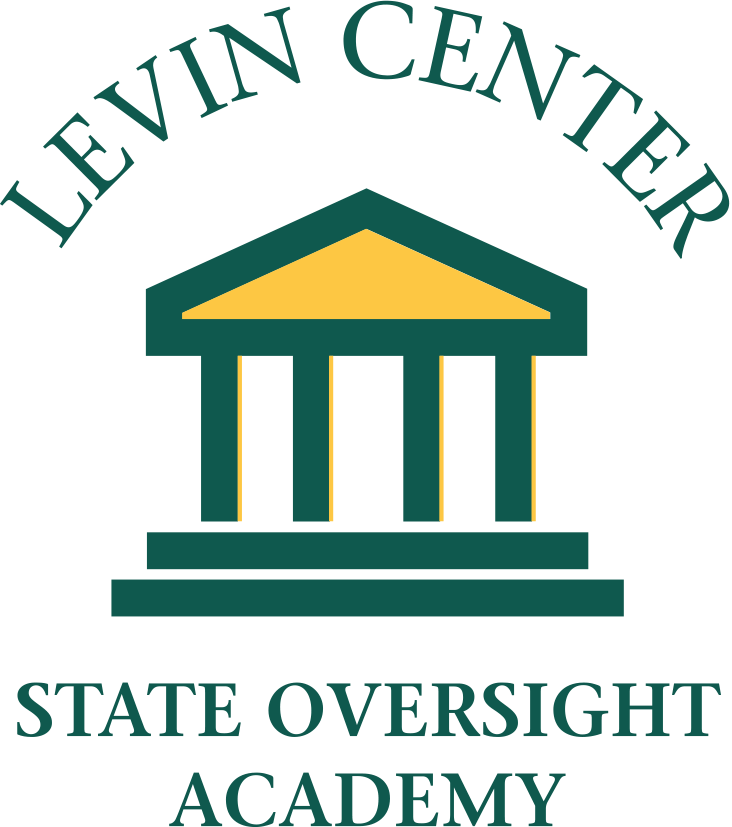 Pennsylvania Oversight Committee
levincenter@wayne.edu
Agenda
The Nuts and Bolts of Legislative Oversight
State Oversight Academy Wiki, 50 State Study
Oversight Topics, Phases of an Investigation
Recommended Best Practices
Crafting an Oversight Plan
Oversight Scenario
Revision of Oversight Handbook
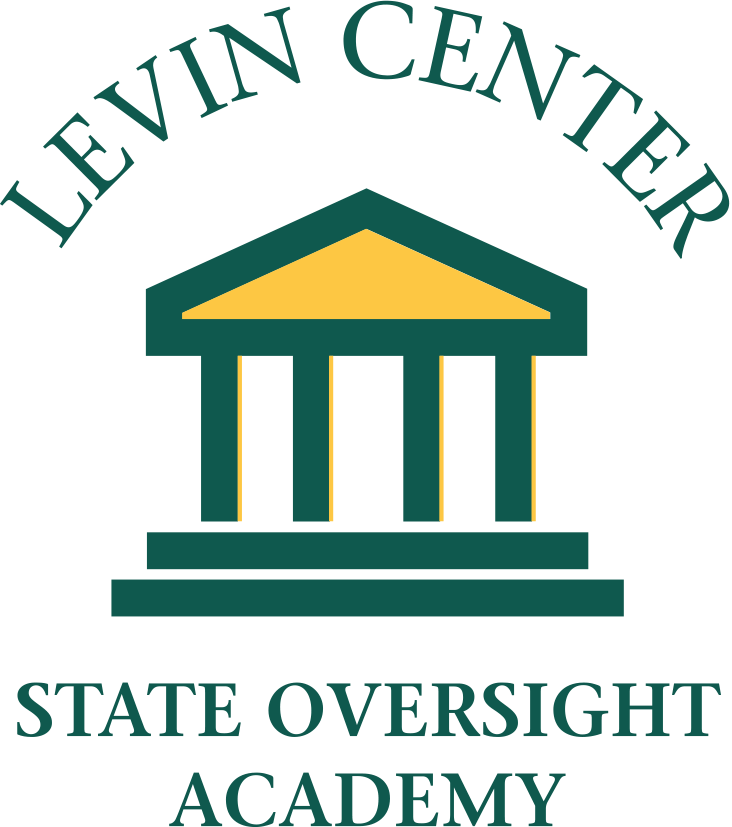 levincenter@wayne.edu
What is Legislative Oversight?The “eyes and voice” of the people
“It is the proper duty of a representative body to look diligently into every affair of government and to talk much about what it sees. It is meant to be the eyes and the voice, and to embody the wisdom and will of its constituents.”
	-- United States Supreme Court1
---------------------
1 Trump v. Mazars USA, LLP, 140 S.Ct. 2019, 2031 (2020), citing United States v. Rumely, 345 U. S. 41, 43 (1953).
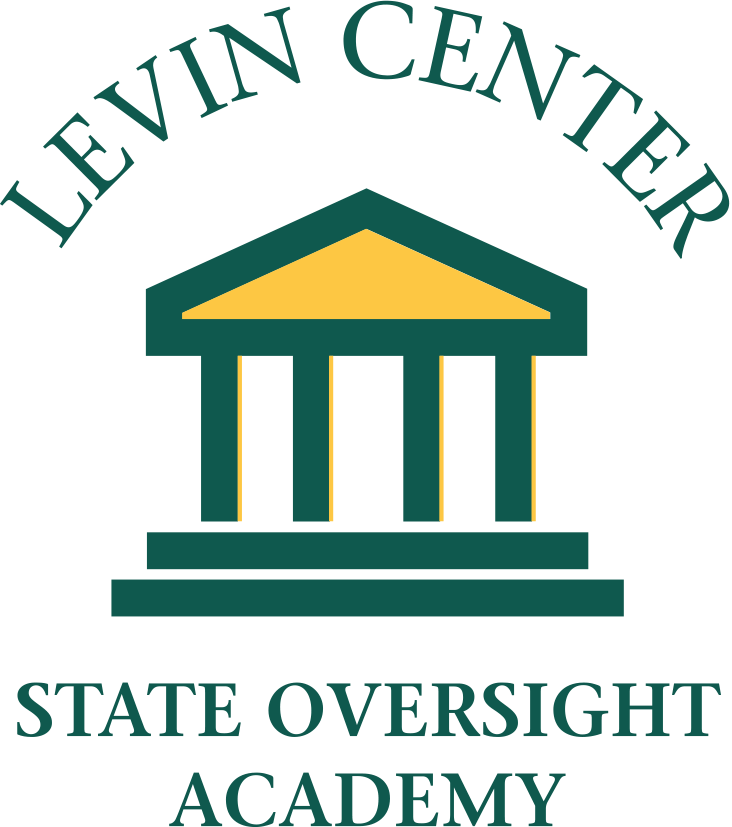 levincenter@wayne.edu
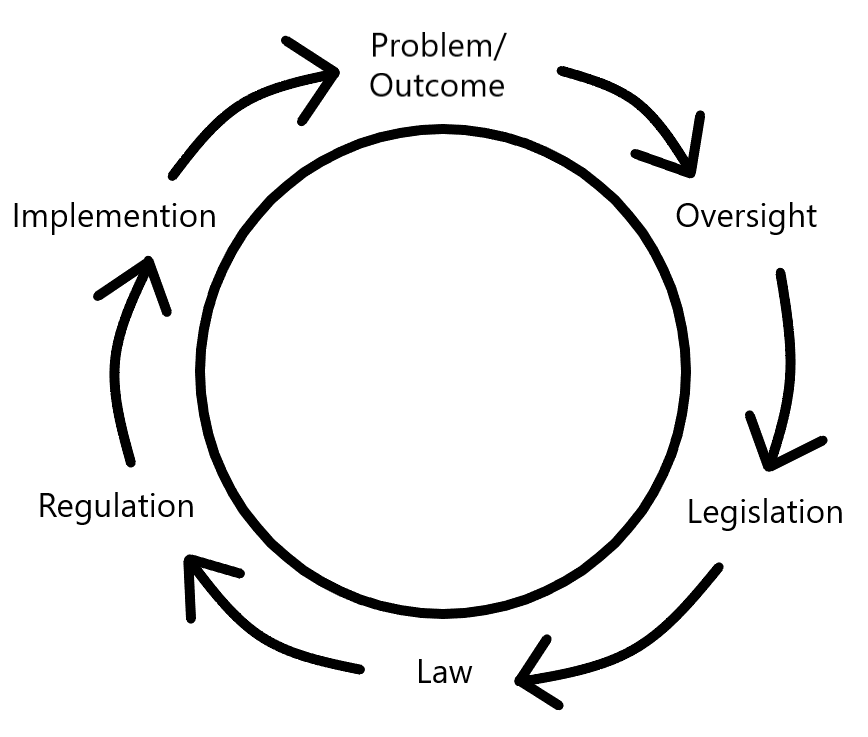 Cycle of Accountability
Eyes and Voice of
the People
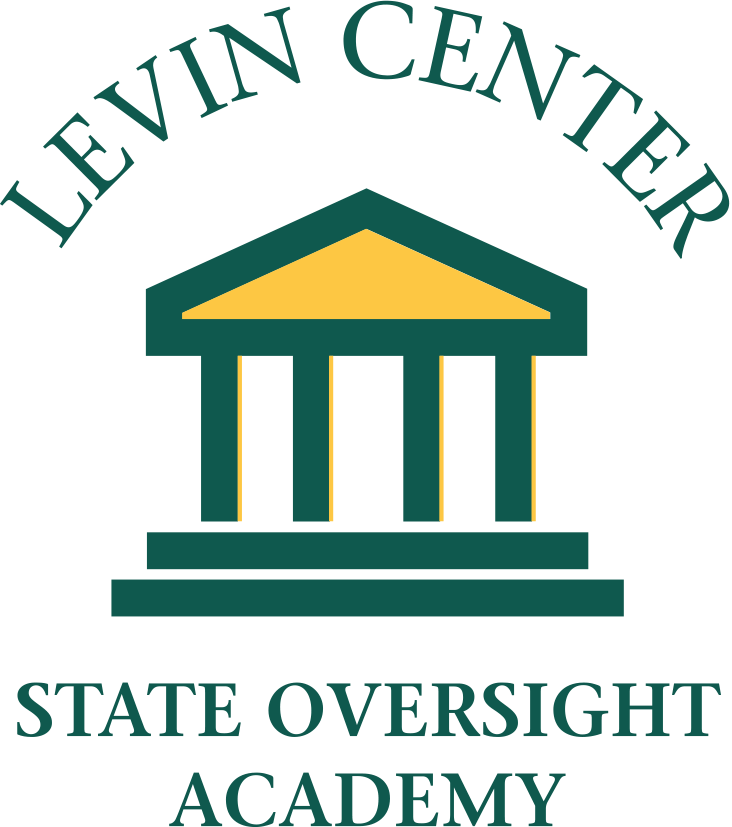 levincenter@wayne.edu
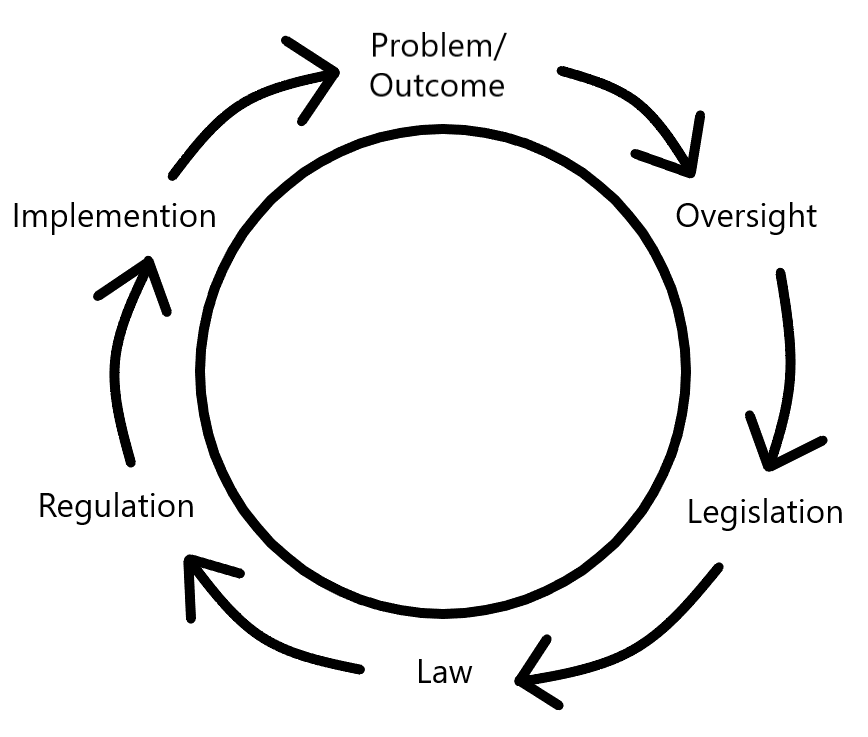 Cycle of Accountability
Eyes and Voice of
the People
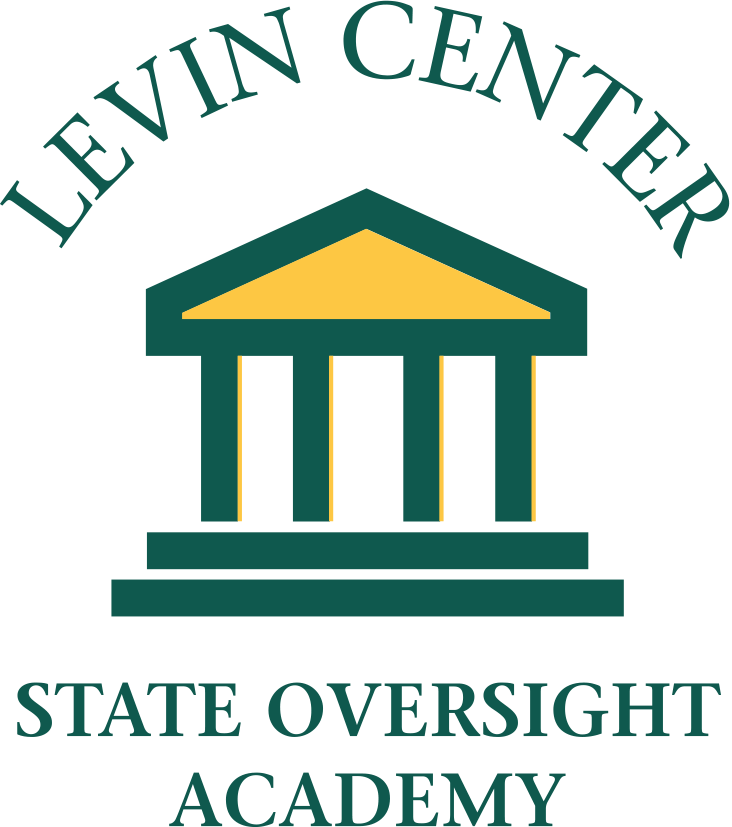 levincenter@wayne.edu
Routine or Event-Driven Oversight?
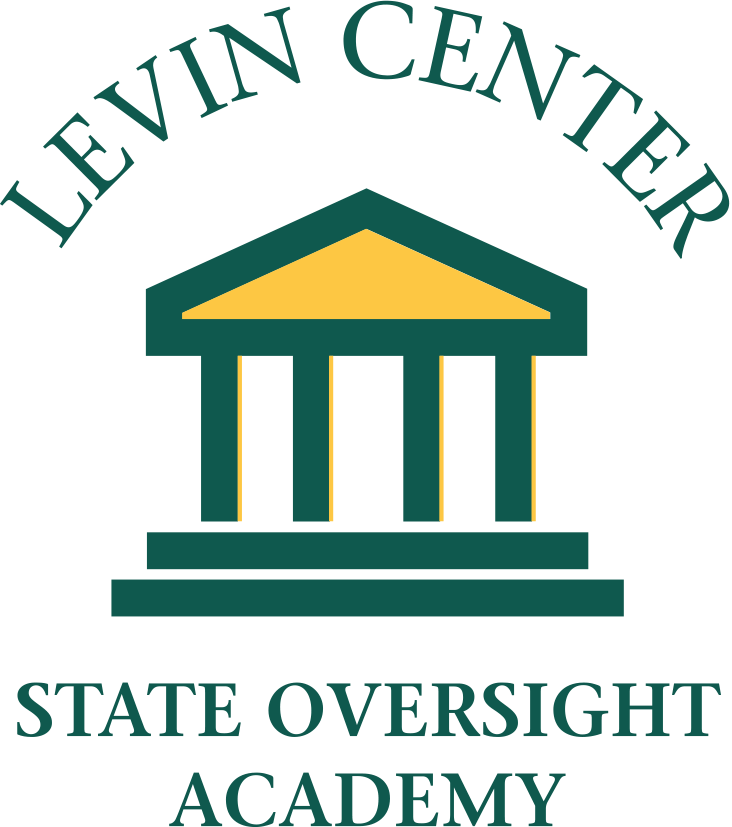 levincenter@wayne.edu
Your Superpowers
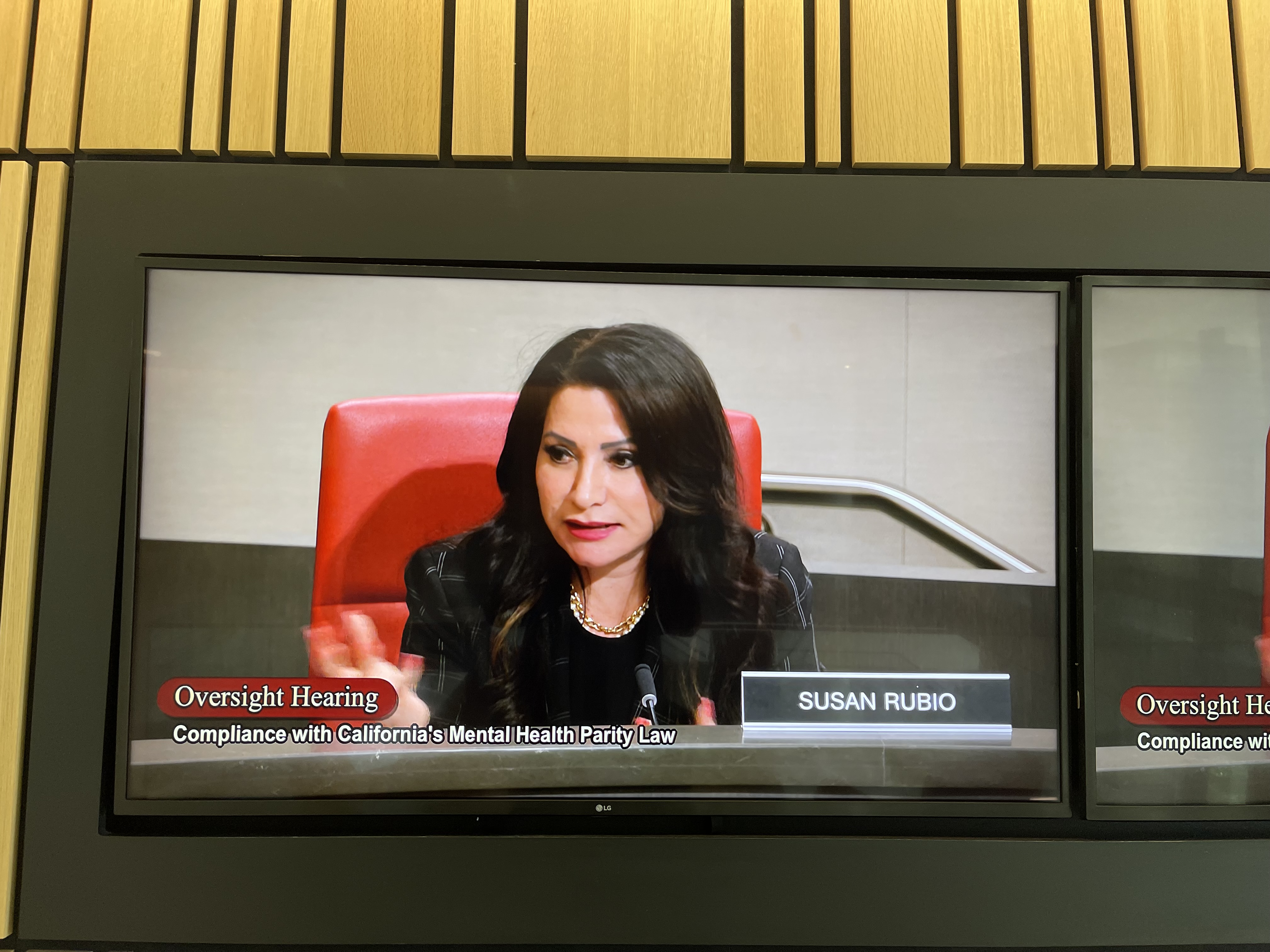 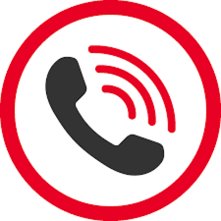 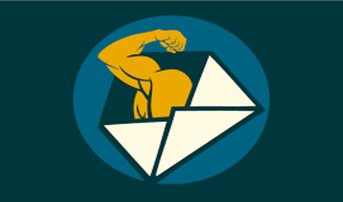 Legislator phone calls and emails get returned.
Legislators can request investigations and reports.
Legislator questions trigger research, reconsideration, change.
Oversight can have as much, or more, impact as legislation.
Check the SOA wiki for more info on your oversight authority.
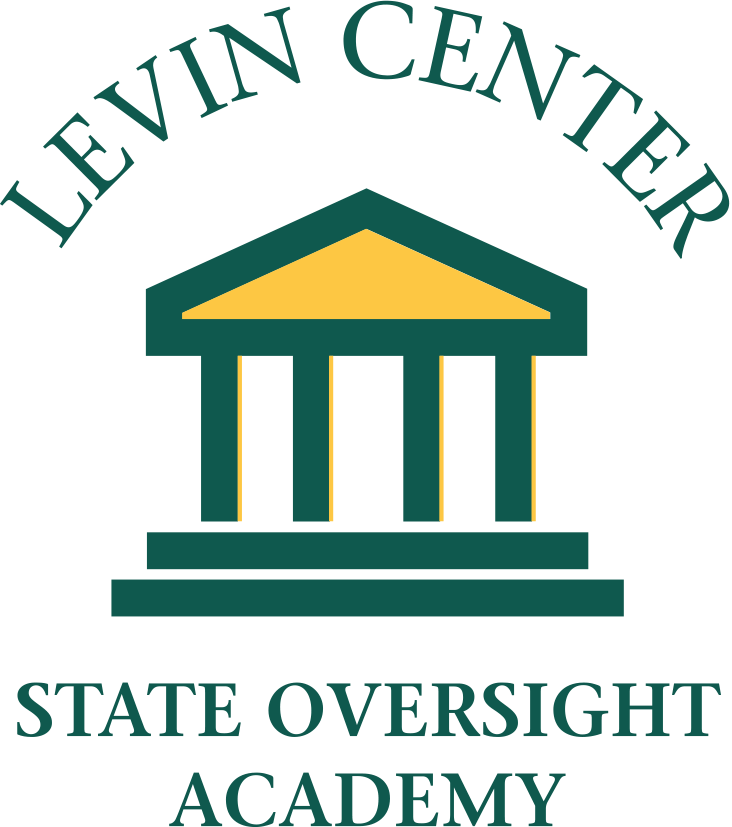 levincenter@wayne.edu
Avenues for State Legislative Oversight
Analytic Bureaucracies
Appropriations Process
Committees
Administrative Rule Review
Advice and Consent
Monitoring Contracts
routine vs. high risk
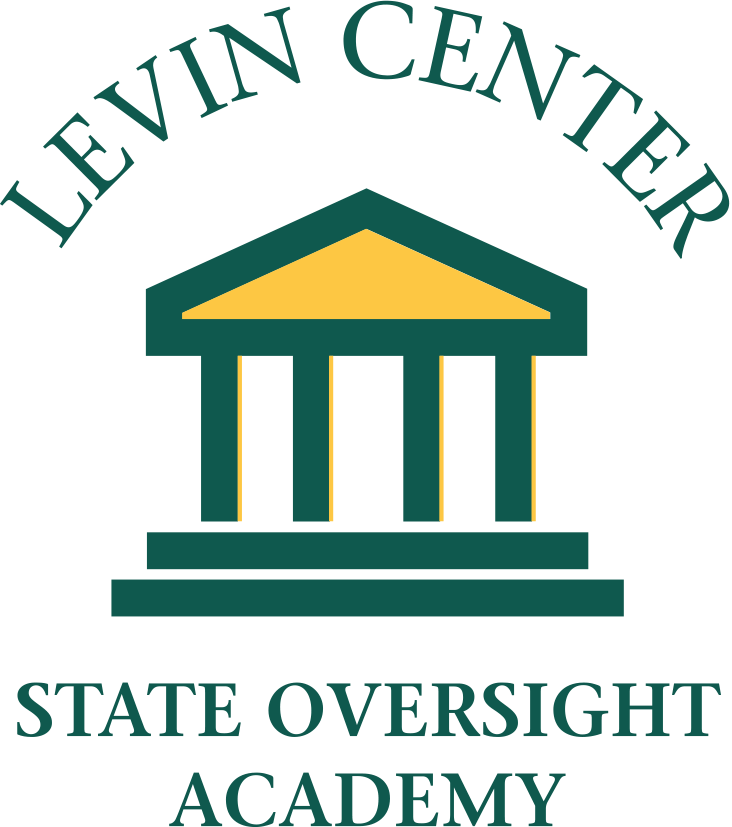 levincenter@wayne.edu
State Oversight AcademyState Legislature Oversight Wiki
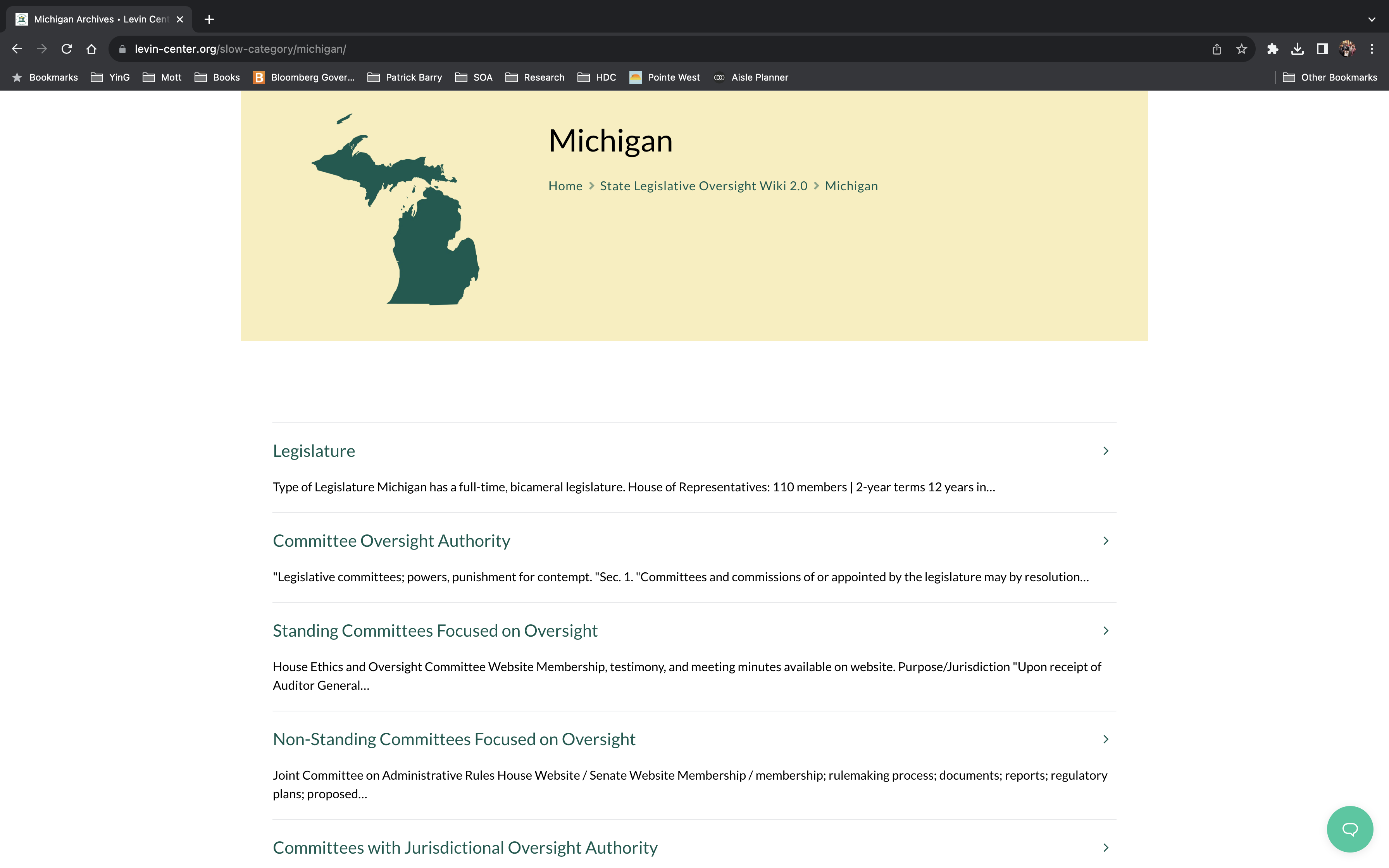 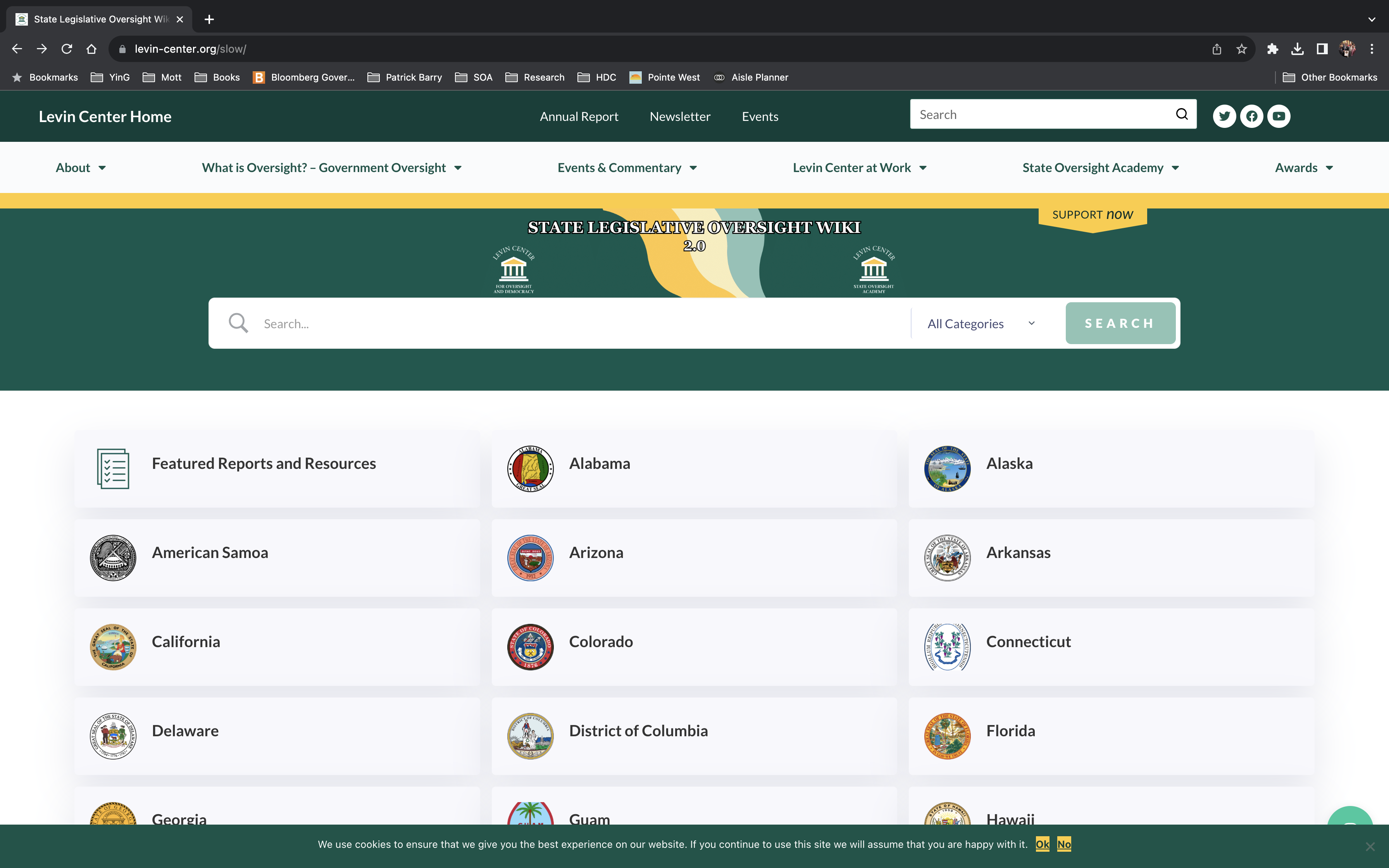 Origin of Investigation Topics
Committee jurisdiction
Leadership concerns
Scandals, events, news, problems
Reports 
Constituents
Whistleblowers, advocacy groups
Legislator concerns
Lawsuits
Agencies
Risk Management
Personal experience
Oversight plan, long-term vision
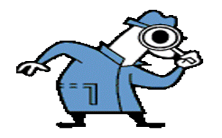 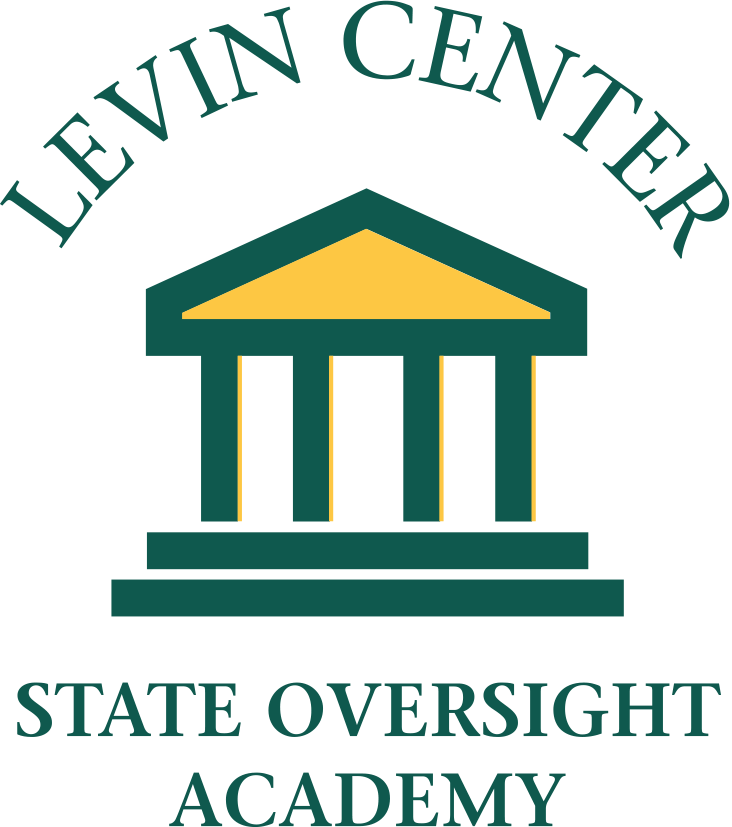 levincenter@wayne.edu
Examples of Topics
Pension funds

Prison Operations

Foster care
Disaster response and mitigation

Lobbying disclosures

Contract mismanagement

Infrastructure
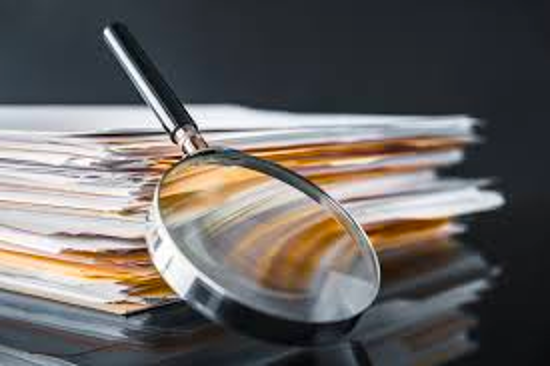 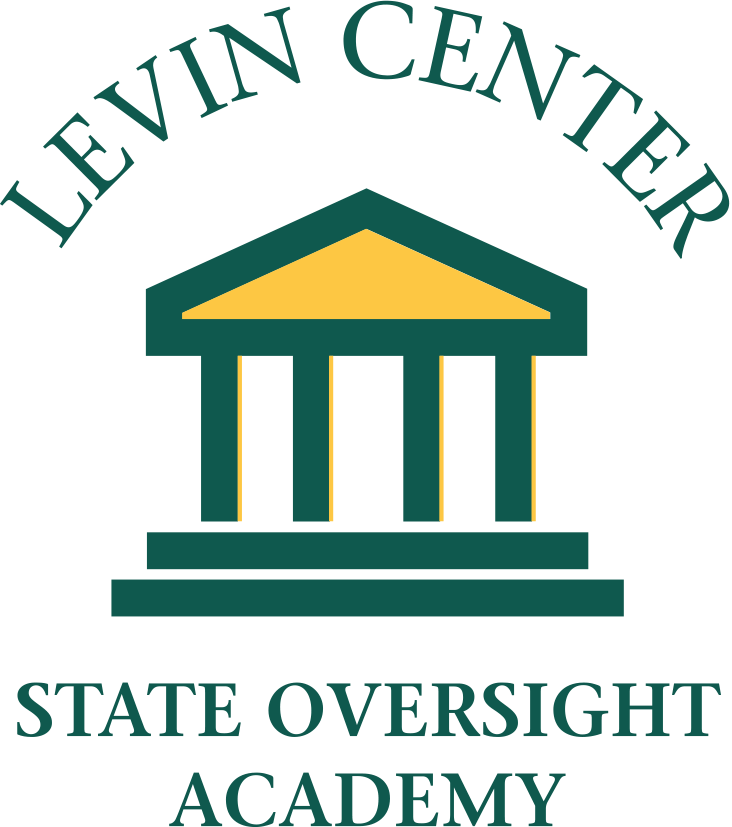 levincenter@wayne.edu
Phases of an Investigation, Part of an Oversight Plan
Fact-Finding

Written Product

Hearing

Follow up

Tutorials: https://levin-center.org/congressional-lawmakers/online-tutorials/
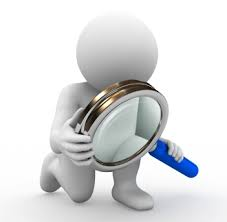 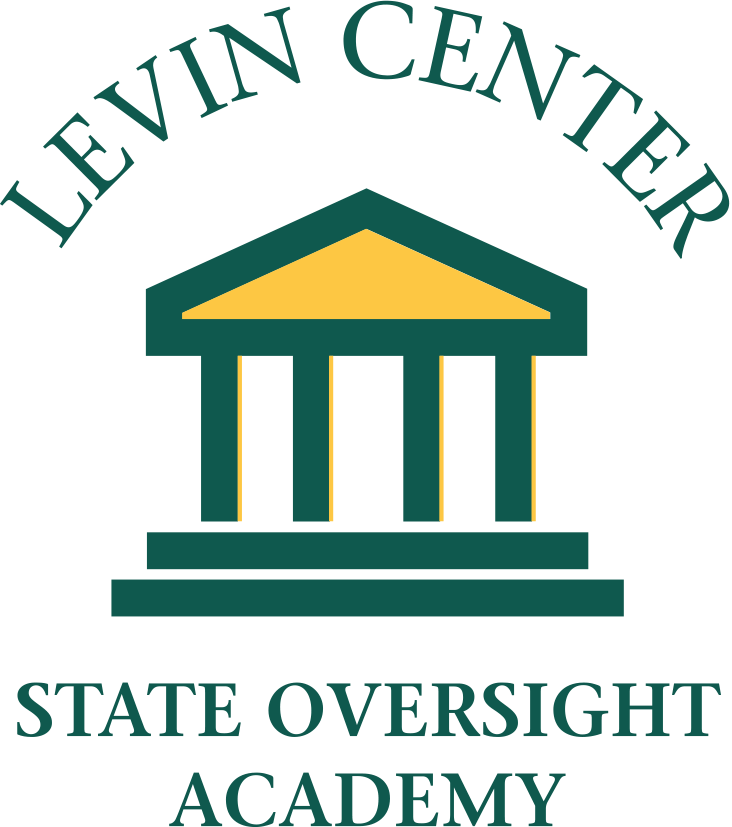 levincenter@wayne.edu
Recommendations for Strengthening Oversight
Joint oversight committee with balanced party membership E.g., Michigan SJR O, 2022
Bipartisan approach to topics, inquiry, witnesses, questions, etc.
More follow-up (e.g., hearings) on reports.
More contract oversight.
Create oversight plan for a committee, or even full legislature.
Post status and results of investigations on website.


For additional resources:  https://www.levin-center.org/state-lawmakers/state-oversight-resources/
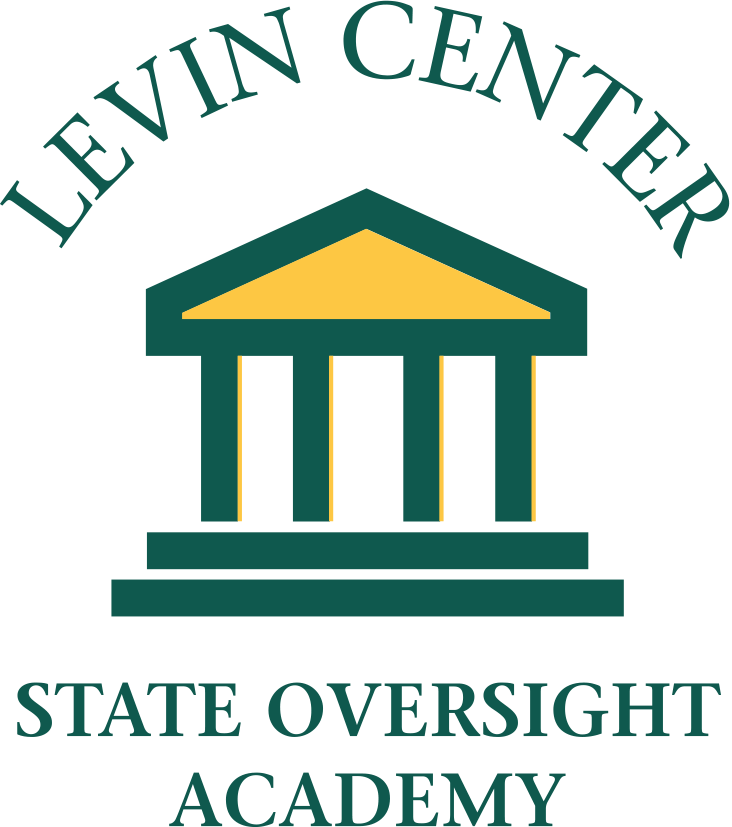 levincenter@wayne.edu
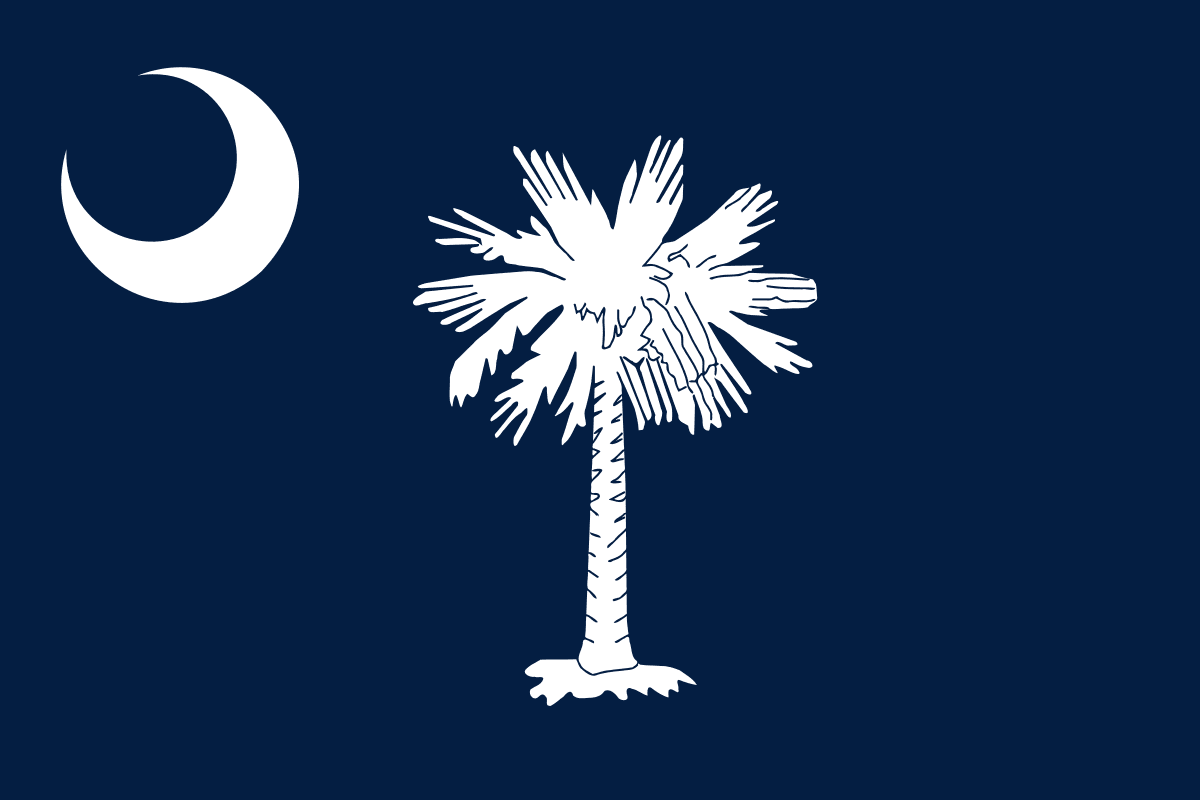 South Carolina
House Oversight Committee
Full Committee plus five subcommittees
Video archive and minutes of all meetings
Public input form, plus info on testimony submission
Restructuring recommendations for agencies
Seven-year agency reviews
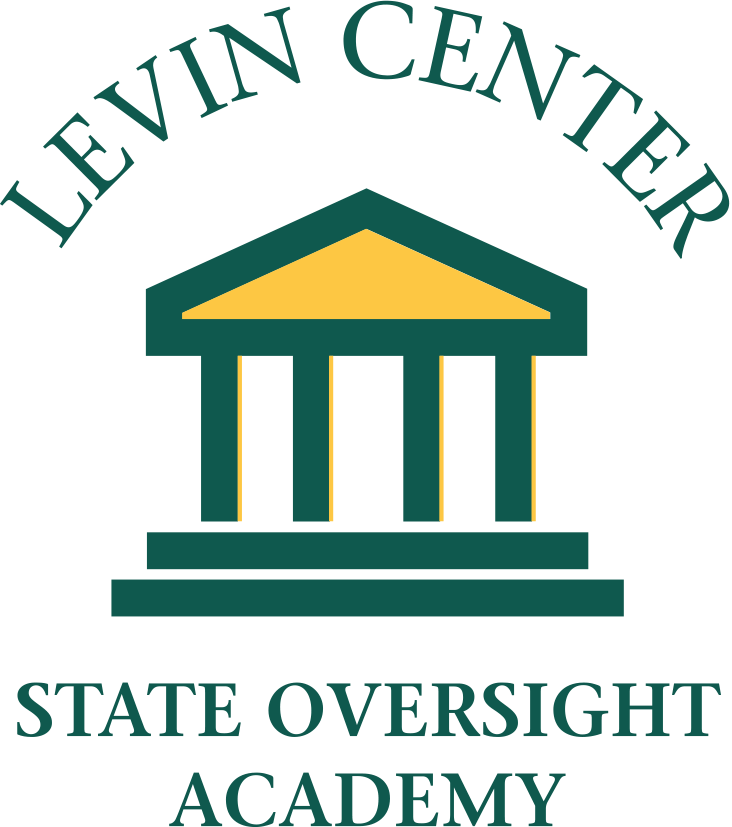 levincenter@wayne.edu
South Carolina
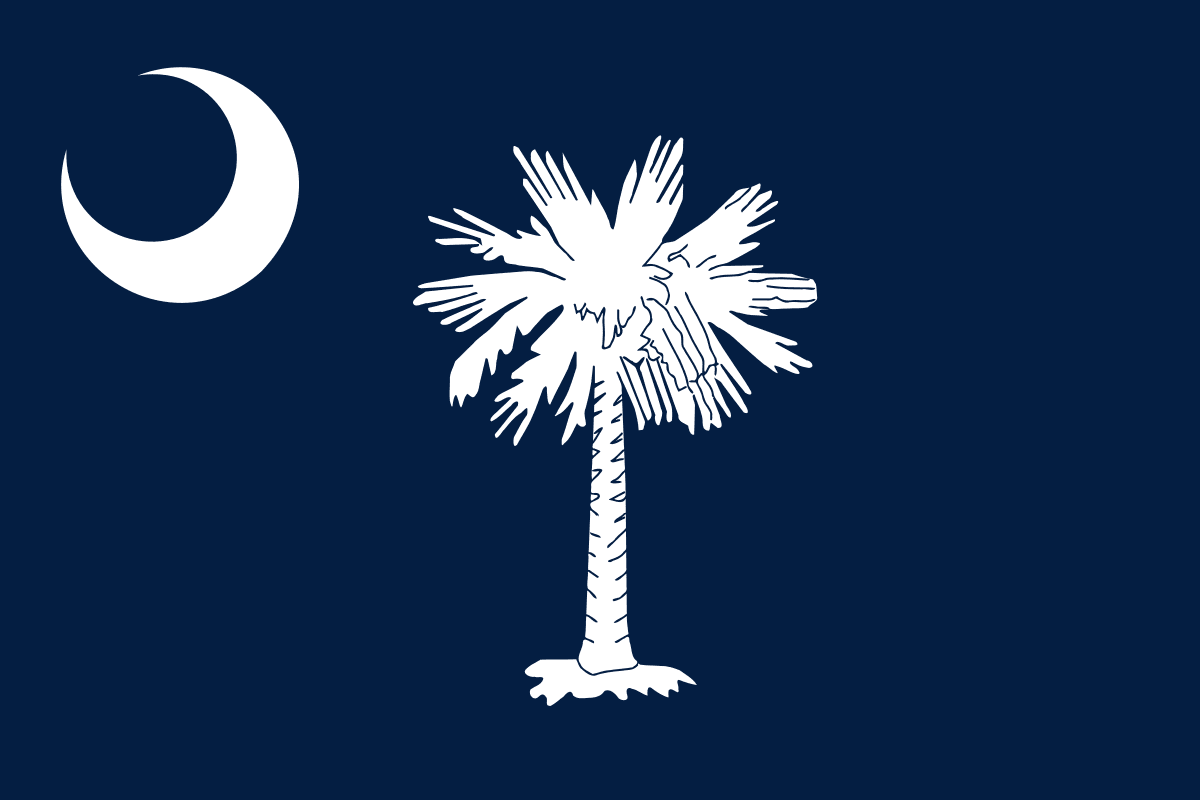 House Oversight Committee
Transparency report to citizens
Purpose, findings, and recommendations
All reports available online since 2014

Oversight Matters Podcast: Rep. Wes Newton: https://levin-center.org/what-is-oversight/oversight-matters/
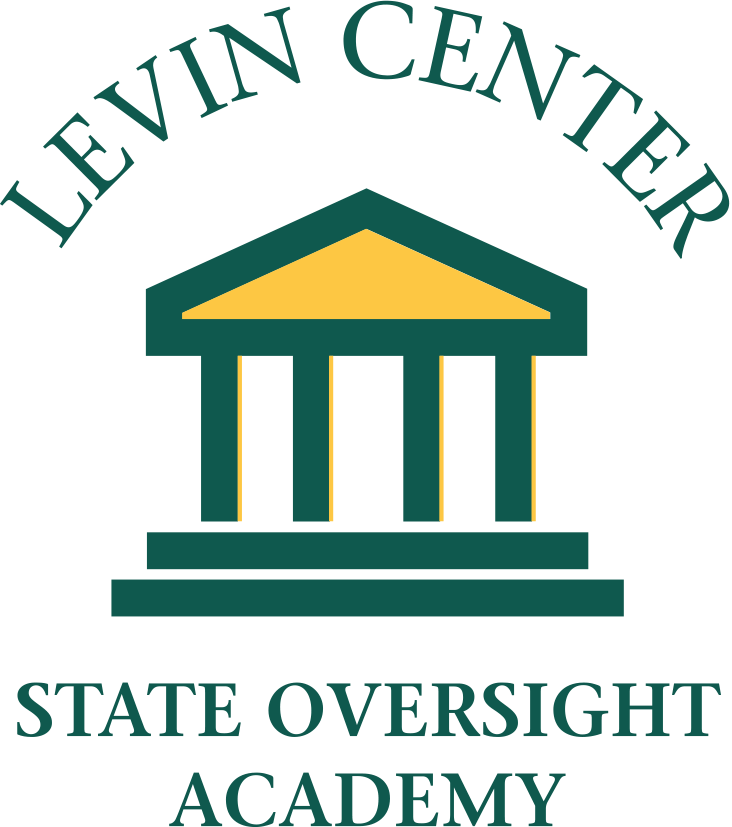 levincenter@wayne.edu
Oversight Planning
Oversight planning can and should be undertaken at any of these levels: 
Entire legislature
House/Senate
Caucus
Committee
Investigation



For additional resources: https://levin-center.org/state-oversight-academy/state-oversight-resources/
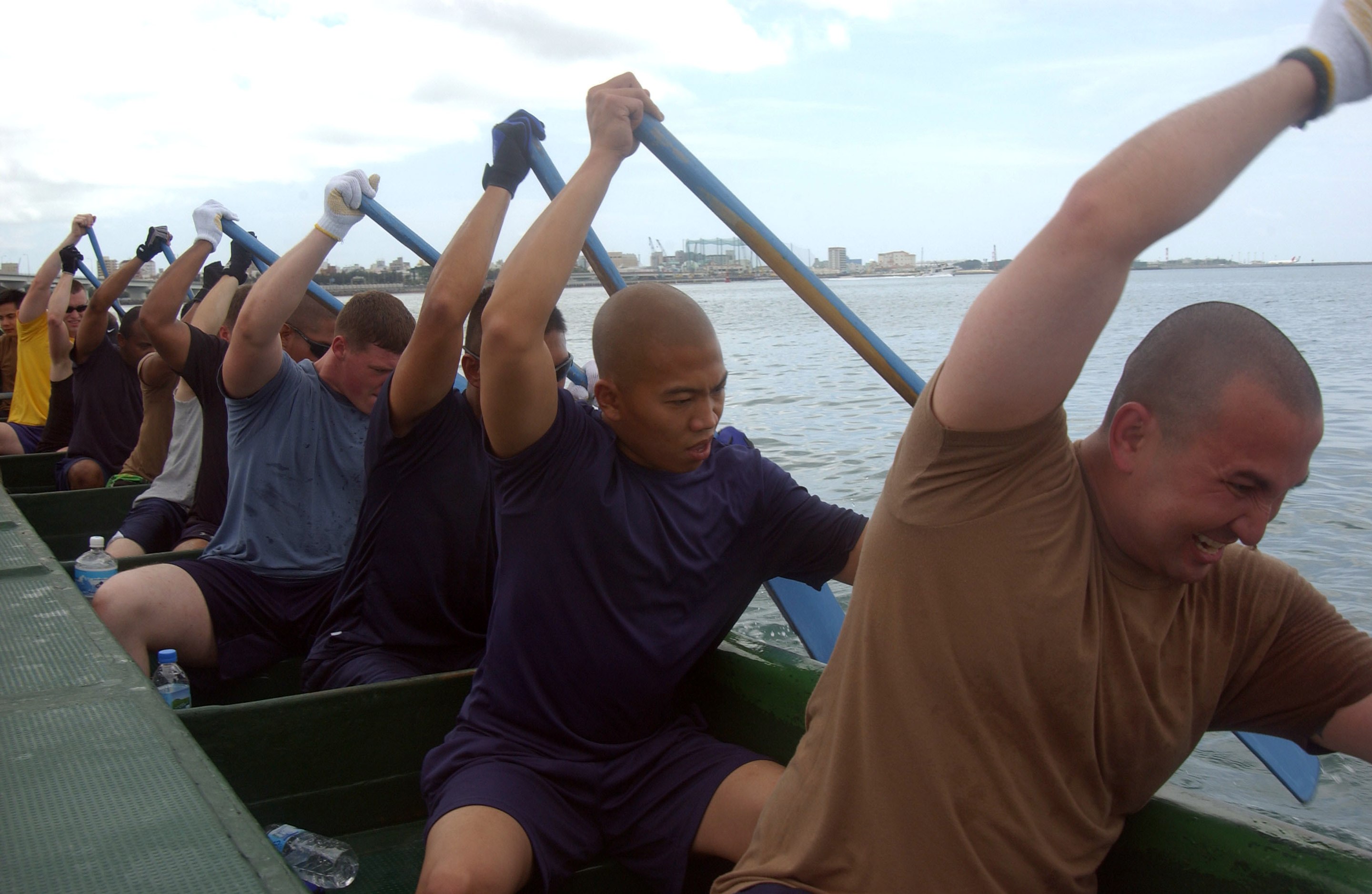 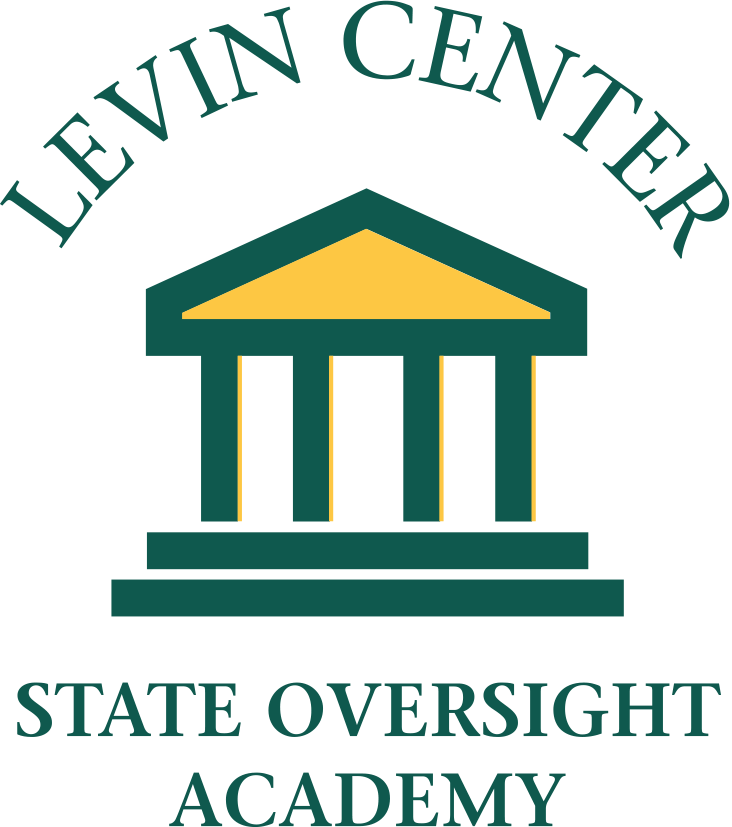 levincenter@wayne.edu
Oversight Plan
Avenues: 
Analytic Bureaucracies
Appropriations Process
Committees
Admin Rule Review
Advice and Consent
Monitoring Contracts
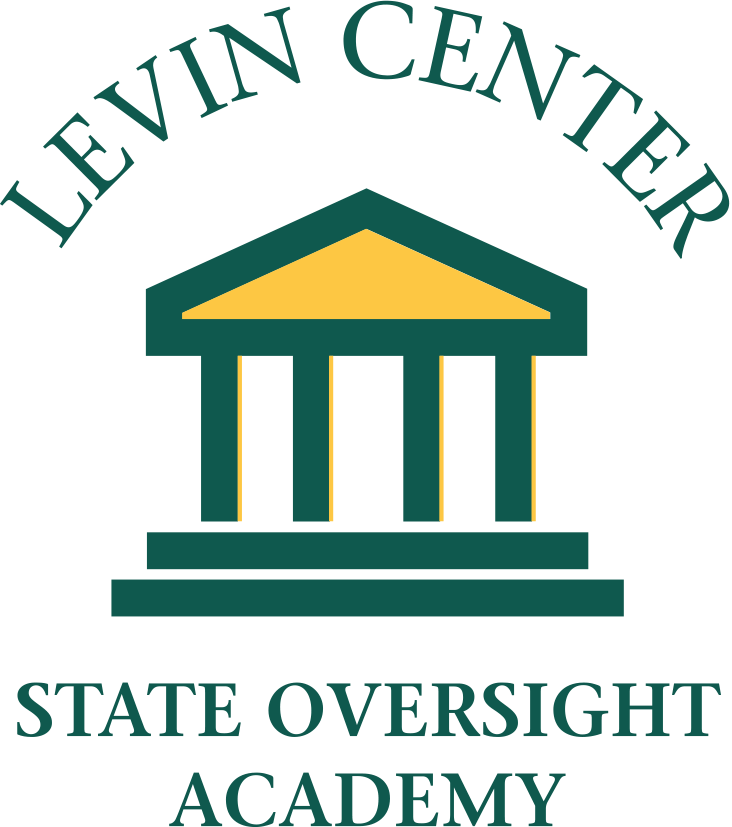 levincenter@wayne.edu
Oversight Plan
Analytic Bureaucracies
Appropriations Process
Committees
Admin Rule Review
Advice and Consent
Monitoring Contracts
Education
Healthcare
Transportation
More!
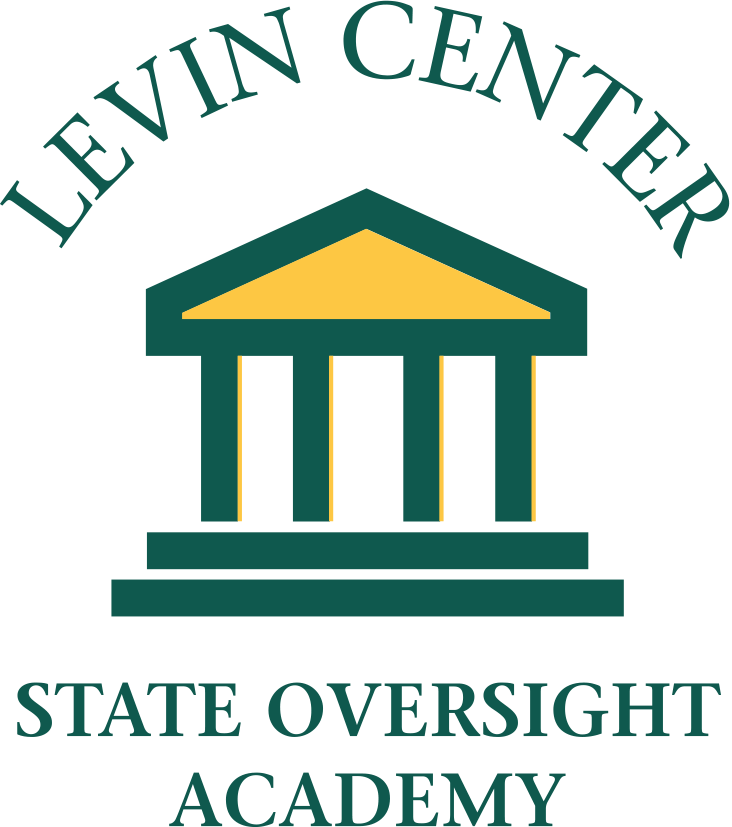 levincenter@wayne.edu
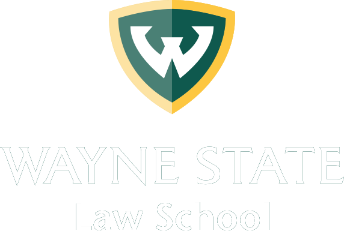 Next Steps
Ongoing updates and revisions of the Oversight Handbook
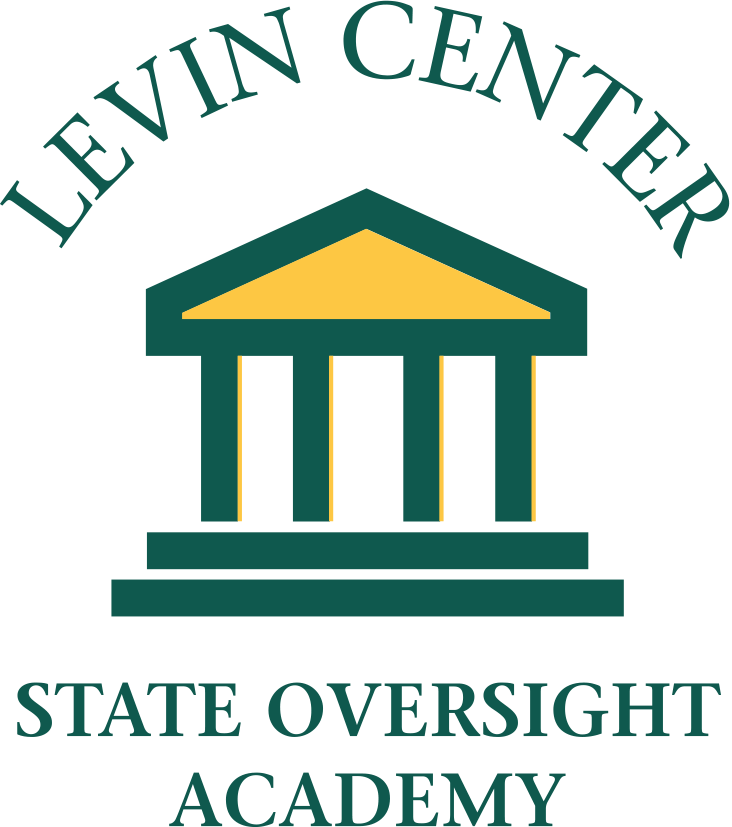 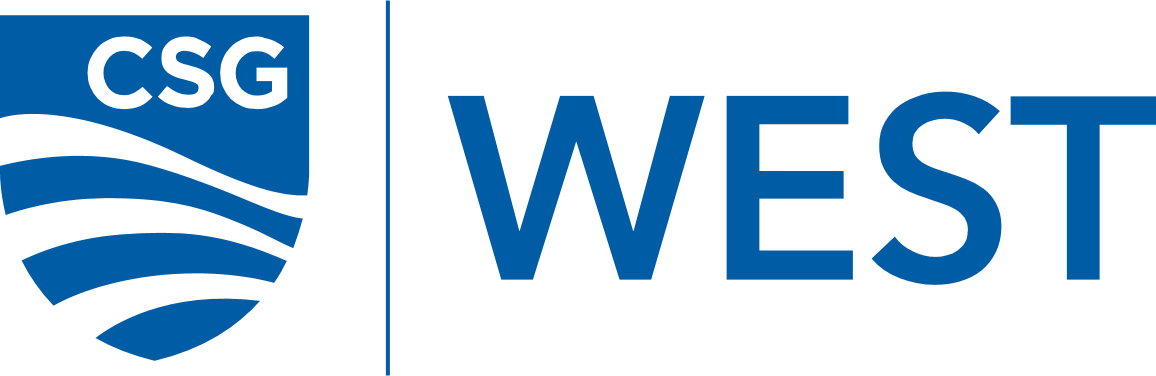 levincenter@wayne.edu
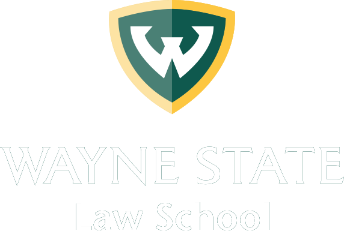 Thank you!
For more information, contact:

Ben Eikey, Benjamin.Eikey@wayne.edu
State Oversight Resources: https://www.levin-center.org/state-lawmakers/state-oversight-resources/
State Oversight Workshops: https://www.levin-center.org/state-lawmakers/oversight-workshops/
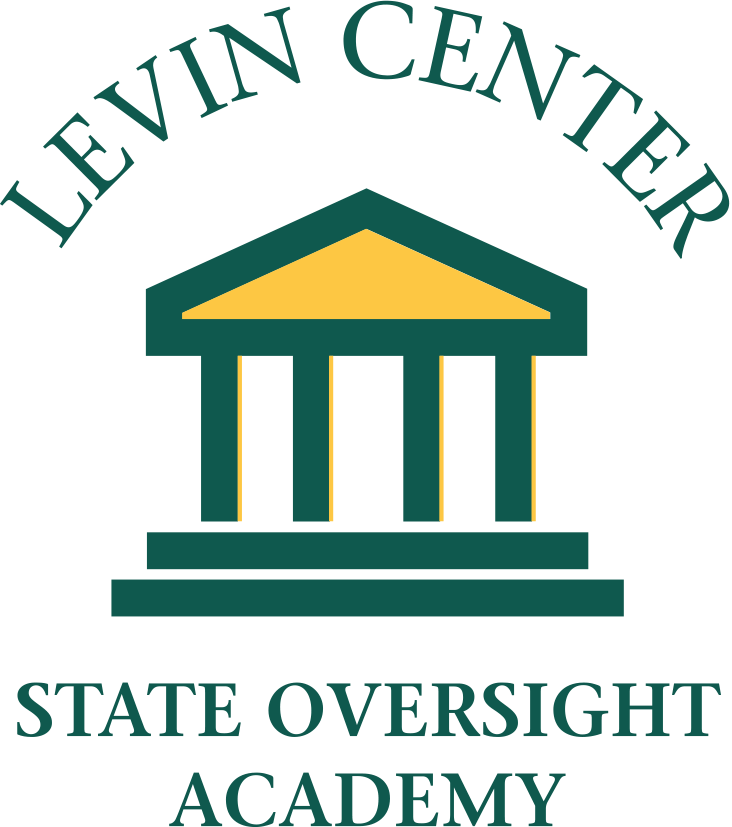 levincenter@wayne.edu